Dětský svět v regionu Dunaj -Vltava
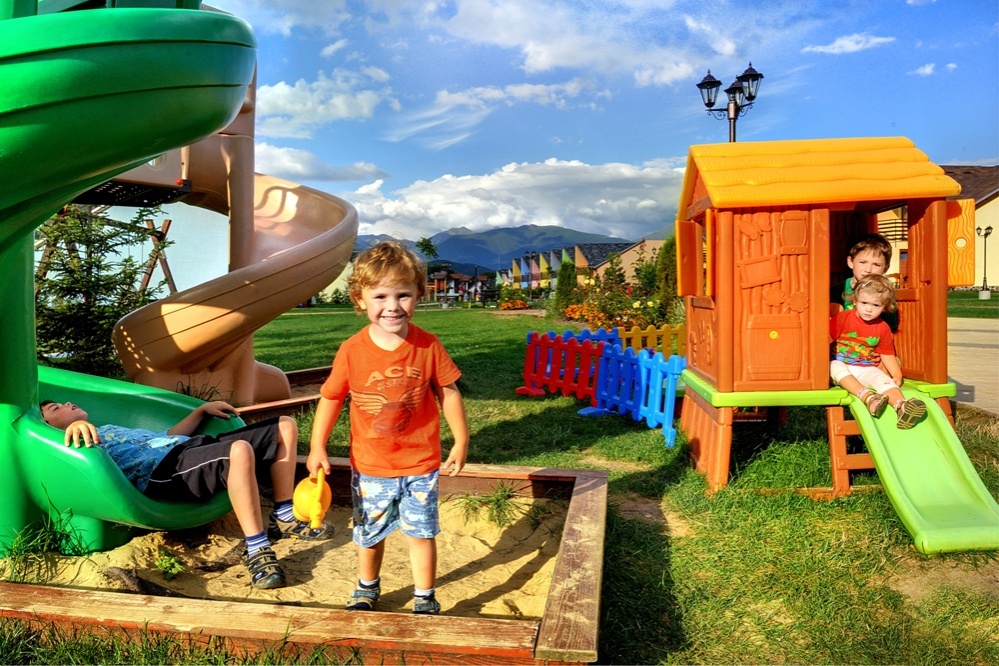 Střední škola a Vyšší odborná škola cestovního ruchuSenovážné náměstí 12370 01 České Budějovice
Úvodní informace
6 dní v regionu Dunaj – Vltava 
Vysočina
Jihočeský kraj
Plzeňský kraj
Horní Falc
Dolní Bavorsko
Horní Rakousko
Zájezd je určen pro rodiny s hlavním zaměřením na děti
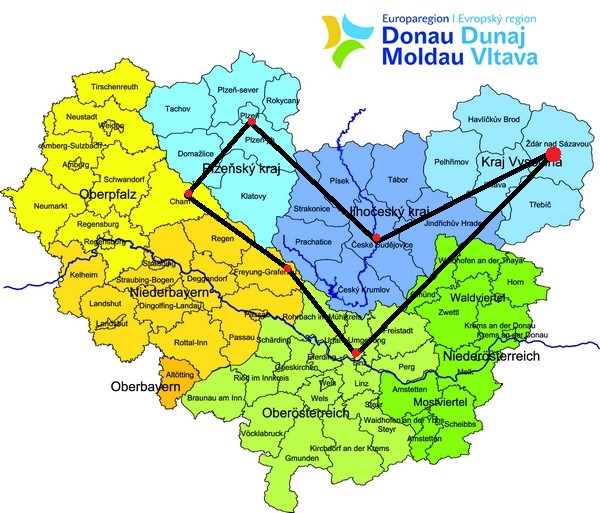 1. den – kraj Vysočina
Ráno odjezd ze Žďáru nad Sázavou do Šiklova Mlýna
Společný oběd a večeře v restauraci v Šiklandu
Po večeři odjezd do Českých Budějovic
Ubytování v Clarion Congress Hotelu
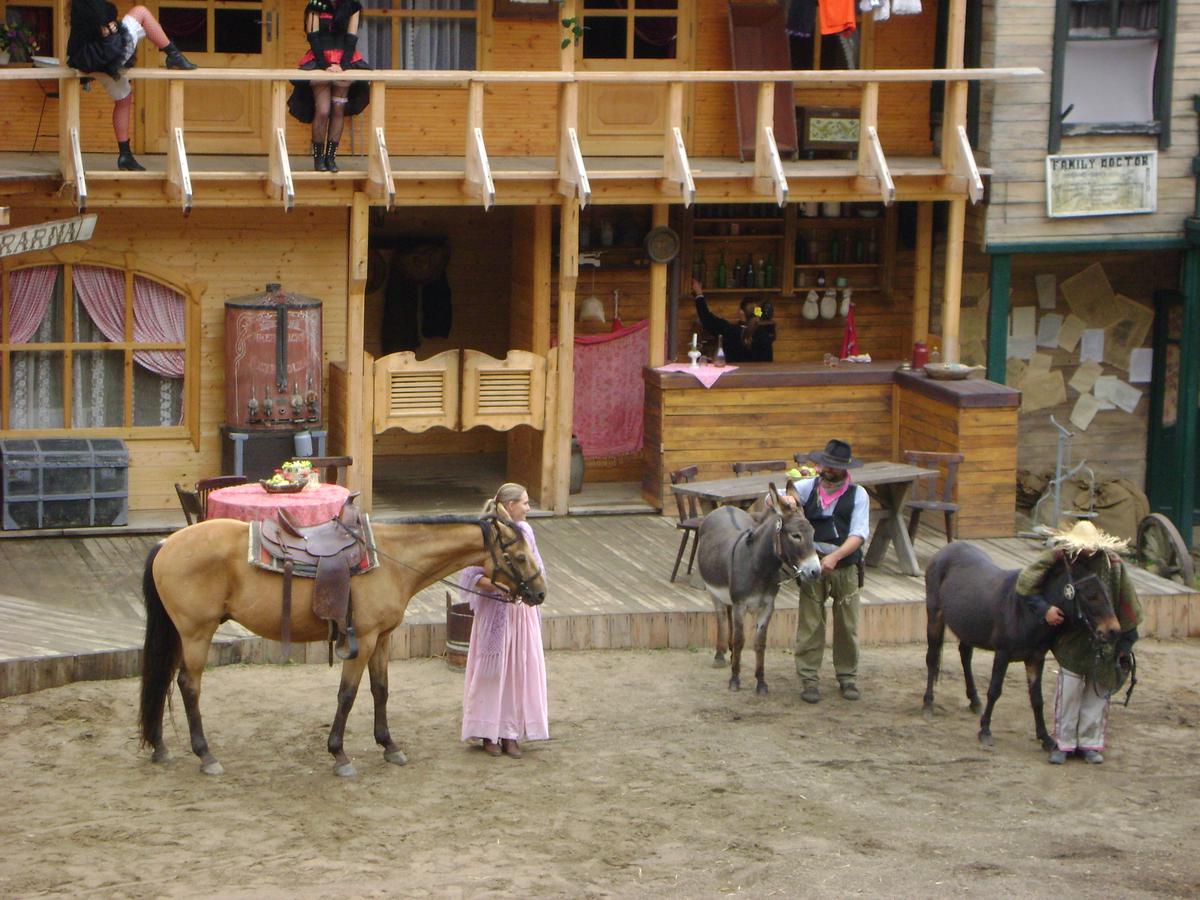 2. den – Jihočeský kraj
Prohlídka státního zámku Hluboká a individuální procházka parkem
Oběd v restauraci Masné krámy
Lanový park – individuální program
Společná večeře v restauraci Zvon
Odjezd do Plzně
Ubytování v hotelu Wallis Plzeň
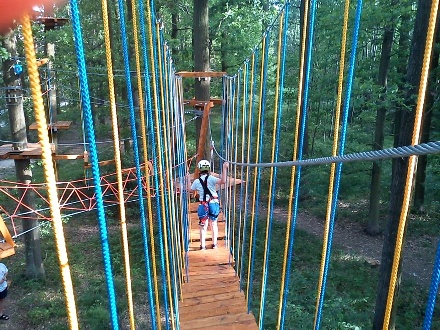 3. den – Plzeňský kraj
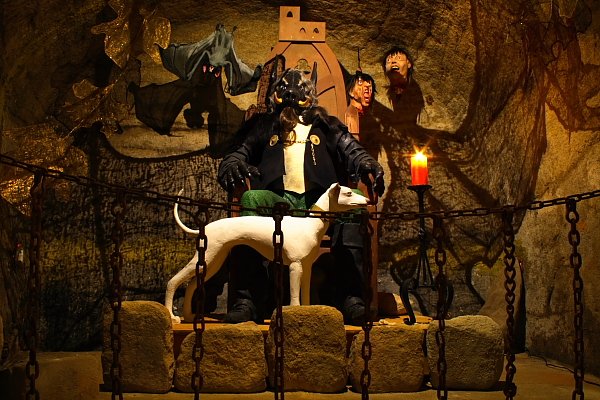 Muzeum strašidel a loutek
Společný oběd v restauraci Gondola
Techmania – 3D film, Science on a Sphere, expozice Vesmír
Společná večeře v restauraci Na Spilce
Odjezd do Loiflingu (Cham)
Ubytování v hotelu Ransbergerhof
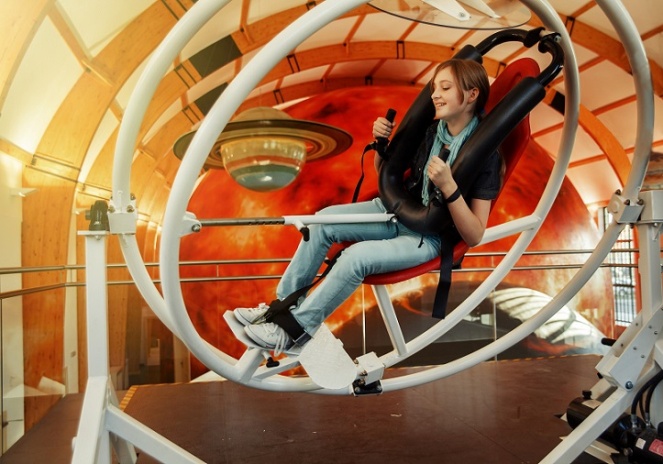 4. den – Horní Falc
Zábavní park Churpfalzpark
Společný oběd
Večeře v Parkhotelu Cham	
Odjezd do Neuschönau
Ubytování v hotelu Vitalesca
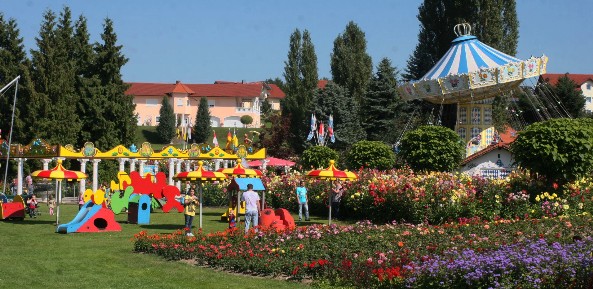 5. den – Dolní Bavorsko, Horní Rakousko
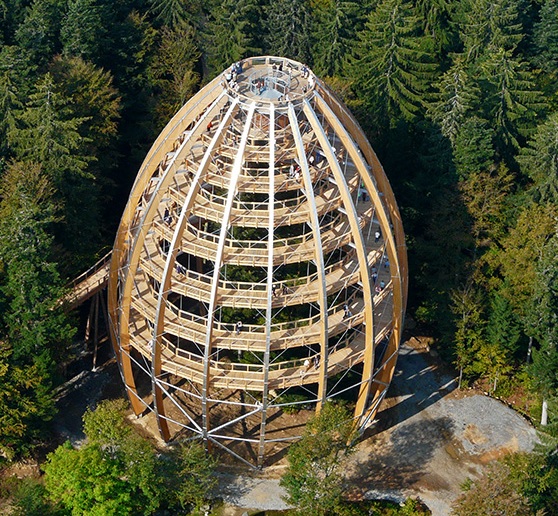 Stezka v korunách stromů	
Společný oběd v Lesní restauraci
Odjezd do Lince
ZOO Linec
Ubytování a večeře v hotelu Austria Trend Hotel Schillerpark
6. den – Horní Rakousko
Dopoledne procházka Lincem přes Dunaj, osobní volno 
Společný oběd 
Odpoledne odjezd zpět do Žďáru nad Sázavou
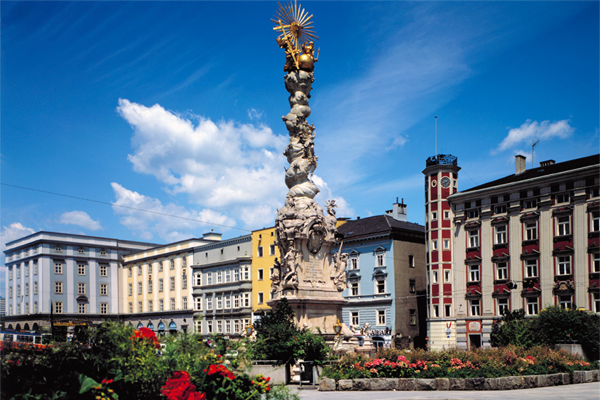 Kalkulace
Katalogová cena:  9 200 Kč
Doporučené kapesné: 2 500 Kč

Cena zahrnuje: Ubytování a snídaně, 6x oběd, 5x večeře, doprava , vstupy, pojištění proti úpadku, služby průvodce

Cena nezahrnuje: Individuální atrakce v Šiklandu, individuální program v lanovém parku v Českých Budějovicích
Děkuji za pozornostTereza Hasenöhrlová